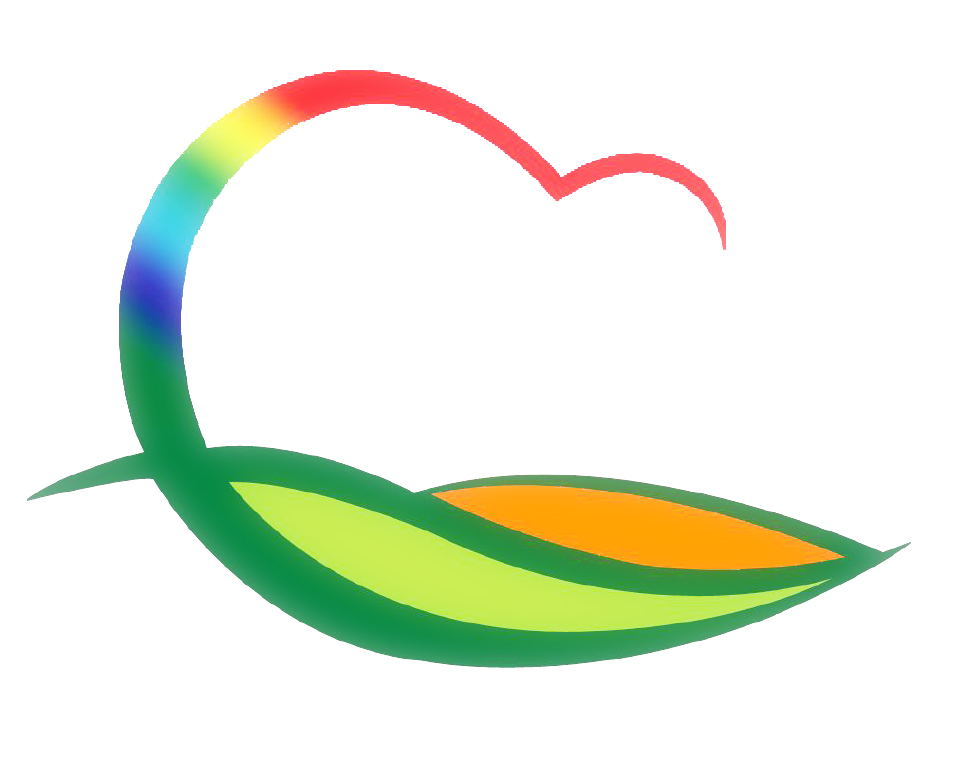 1월간업무보고
        [ 2015. 1. 5. ~ 1. 31. ]
행정과
[Speaker Notes: 먼저, 지금의 옥천입니다.]
9-1. 2015년 동계 학생근로활동
기      간 : 1. 8.(목) ~ 2. 4.(수)
근로장소 : 행정과 외 21개 부서
인      원 : 25명
내      용 : 행정업무보조, 현장행정체험 등
9-2. 1월 금요회의
일      시 : 1. 22. (목)  17:00
장      소 : 상황실
인      원 : 56명(금요회원)
내      용 : 기관단체간 발전방안 협의 등
9-3. 영동청년회의소 신년인사회
일      시 : 1. 5.(월) 11:00
장      소 : 대회의실
인      원 : 100여명(회장 전동민)
내      용 : 각 기관, 단체 신년인사
※ 군수님 하실 일 : 인사말씀
9-4. 황간면 주민자치위원회 신년인사회
일      시 : 1. 6.(화) 11:00
장      소 : 황간면사무소 대회의실
인      원 : 150여명(위원장 김영식)
내      용 : 각 기관, 단체 신년인사
※ 군수님 하실 일 : 인사말씀
9-5. 대한적십자봉사회 영동지구협의회 봉사원 대회
일      시 : 1.16(금) 16:00
장      소 : 지전예식장
인      원 : 100명(회장 안철근)
내      용 : 정기총회 및 표창
※ 군수님 하실 일 : 표창, 축사
9-6. 영동 한국자유총연맹 청년회장 이·취임식
일      시 : 1월 중순(미정)
장      소 : 대회의실
인      원 : 100명
내      용 : 청년회장 이·취임식 및 회원 전역
9-7. 인사이동에 따른 전산시스템 안정화 작업
일      정 : 1. 5.(월) ~ 1. 30.(금)
대      상 : 행정업무전산시스템 (새올, 온-나라 등) 
주요내용 : 새올행정  , 온-나라 시스템 자료 정비 및
                   사용자별 업무권한부여
9-8. 영동군 웹진 2015년 1월호 발행
발  행 일 : 1. 15. (목)
수신인원 : 12,164명(웹진 수신동의자)
주요내용 : 군정 주요소식 및 관광지 정보 제공
9-9. 상설 주민정보화교육
기      간 : 1. 5.(월) ~ 1. 23.(금) (10:00 ~ 21:00)
장      소 : 읍사무소 주민정보화교육장
인      원 : 120명
교육과정 : 한글문서편집 외 3과정